RASPORED SATI
OSNOVNA ŠKOLA  TRILJ, TRILJ
RAZRED  1.A , šk.god. 2019./2020.               
UČITELJICA  Ana Ćaleta
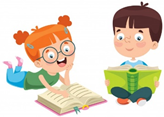 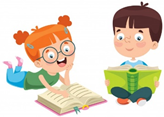 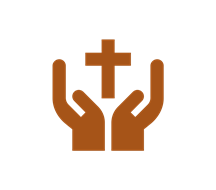 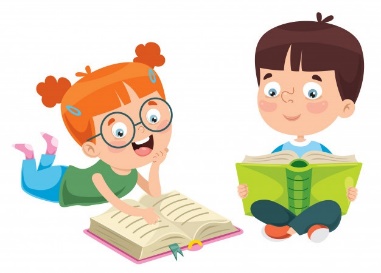 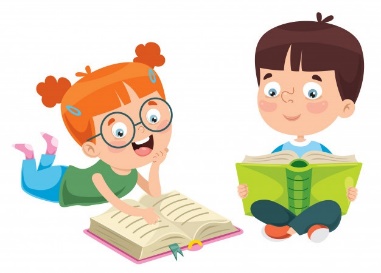 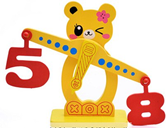 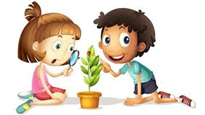 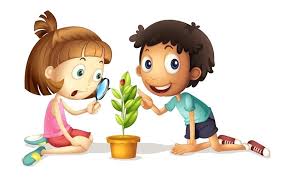 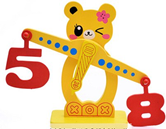 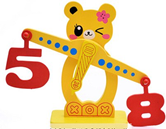 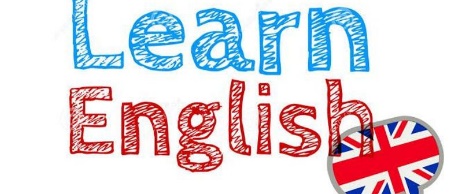 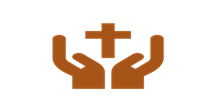 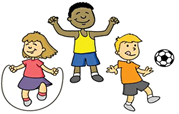 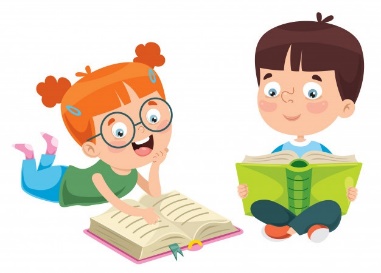 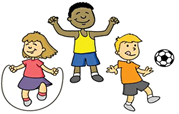 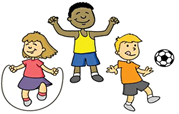 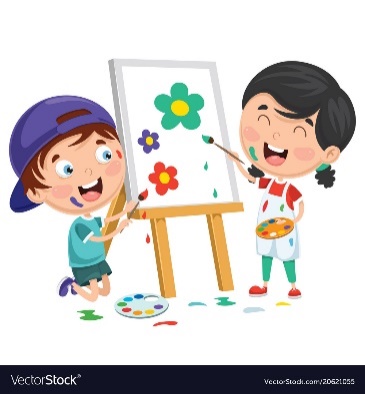 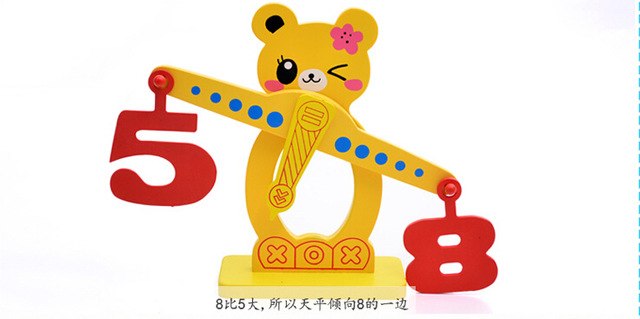 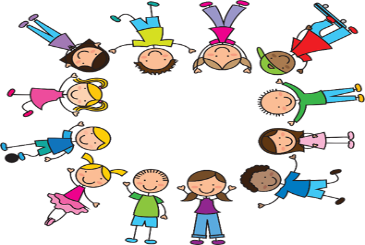 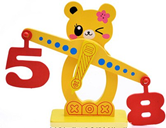 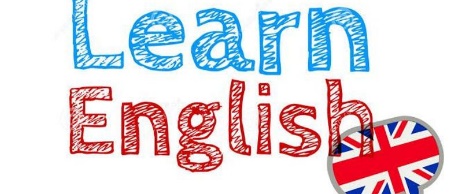 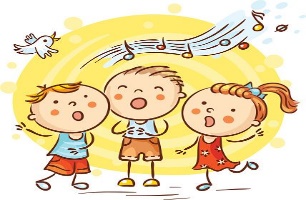